Monday, January 17, 2022lundi, le 17 janvier, 2022
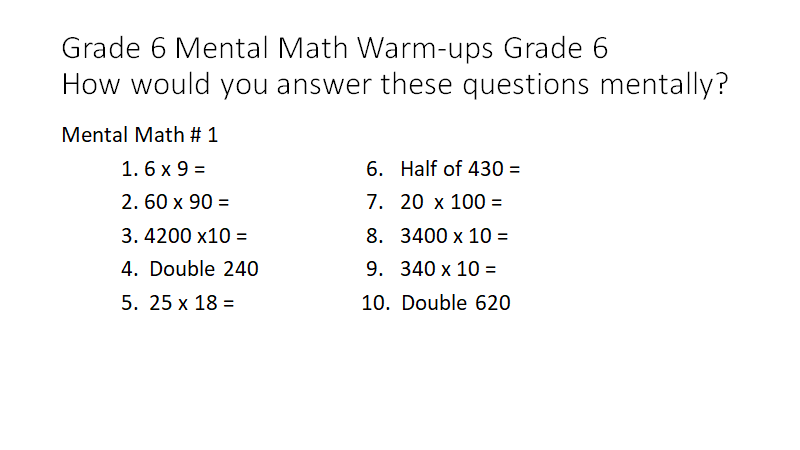 Decimal Place Value Song | 5th Grade - 6th Grade Math Video (numberock.com)
Front-end estimation – Watch the following video to understand how to use front-end estimation to multiply decimals.

https://www.youtube.com/watch?v=B7XFhqJwweY
Arrondir les nombres décimaux selon les premiers chiffres – Visionner la vidéo suivante pour comprendre comment utiliser cette stratégie avec la multiplication des nombres décimaux. 

https://www.youtube.com/watch?v=B7XFhqJwweY
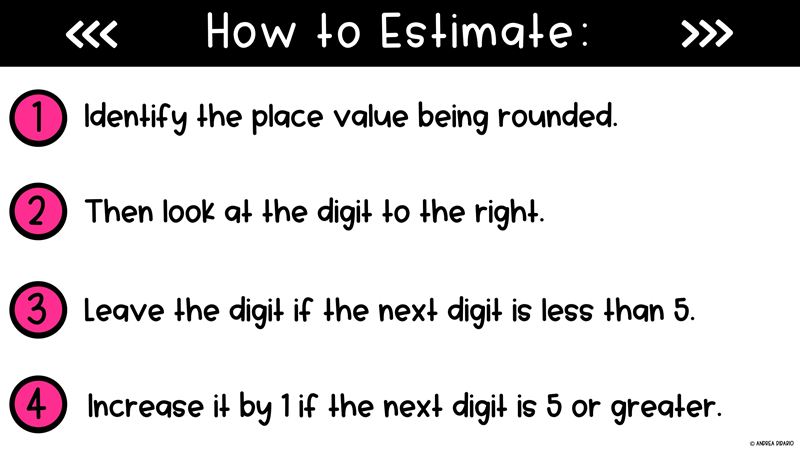 Rouding Numbers / Arrondis les nombres
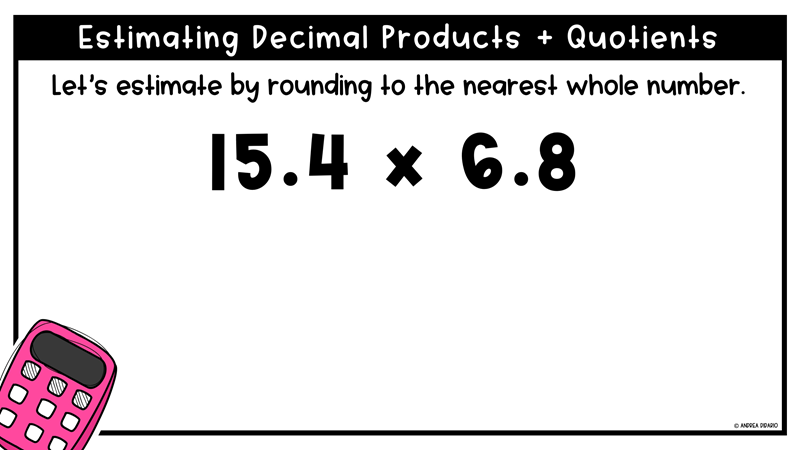 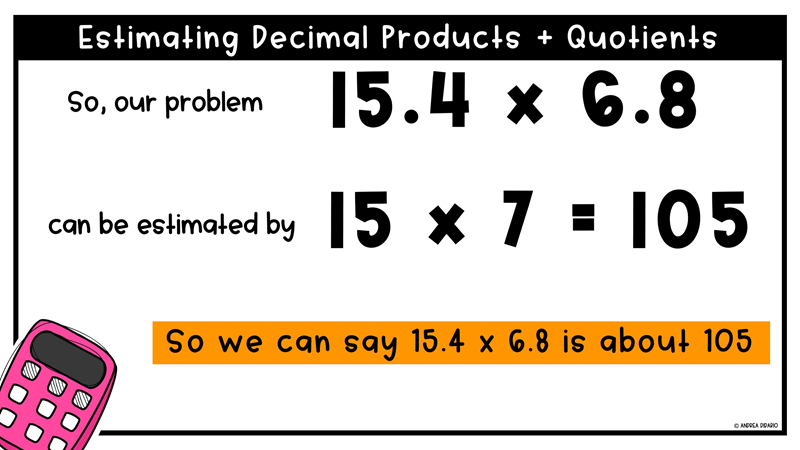 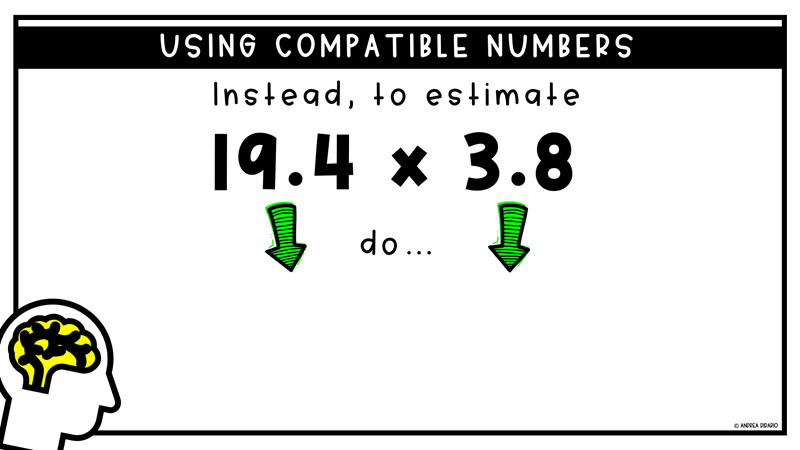 Estimate the product. What strategy did you use?
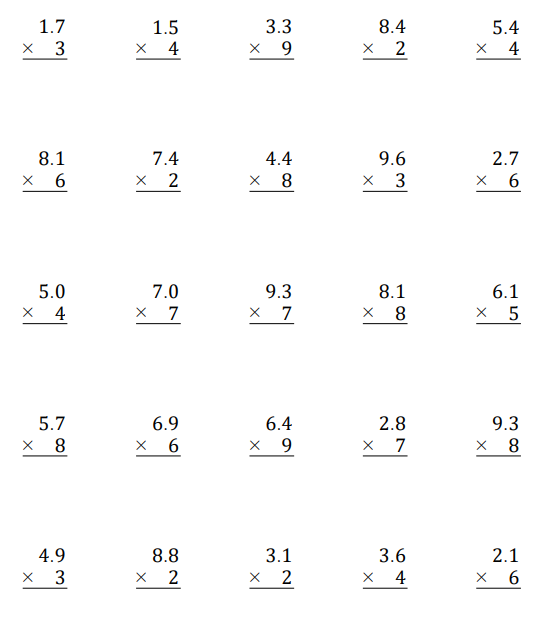 Worksheet: Estimate each product.